CTS Global 8D
Presentation Subtext
Presentation Date
GF-165
D1 – Form a Team
Members should include all appropriate groups – Cross Functional Team
D2 – Describe the Problem – Contrast of Actual and Desired Conditions
Picture of CTS Requirement:
Picture of Actual Condition:
CTS Requirement is:
Description of Actual Condition:
Description of Desired Condition:
D2 – Describe the Problem – Guiding Questions 5W + 1H
Where?
Type of process where defect occurred (stamping, molding, assembly, etc.)
Why?
Has containment checklist been initiated?
Is supplier quality alert in place for this issue? (including sub suppliers)
How?
How big is the issue?
How severe is the issue?
Who?
Identify CTS location(s) this product ship to?
Have all CTS sites been notified?
Who identified the problem (supplier, CTS, CTS customer?
What?
What is the part description?
List CTS part number(s) affected? 
What serial number(s)?
What cavity number(s)?
What - What lot numbers? Is this a repeat issue?
When? 
Was this part launched in the past 180 days?
Was this part involved with an engineering change in the past 180 days?Any process deviations identified (machine mods, maintenance, line interruptions etc.), during the suspect production run.
When was last known good part made? (left book end)
When was the problem identified?
Note: Answer above list of questions to help understand the problem.
D3 – Implement Containment Actions – Scope of Product
D3 – Implement Containment Actions
Note: Supplier must ensure that the implemented containment actions does not cause other problems.
D3 – Implement Containment Actions
Picture(s) of Certification Marking Method to Indicate Clean Point to your Customer (if applicable)
Pallet marking
Box marking
Part marking
Insert part marking 
photo here
Insert box marking 
photo here
Insert pallet marking 
photo here
D4 – Root Cause Analysis
Must include the “Fishbone” and “Five Why for Occurrence and Detection” in the following slides . 
(Systemic 5why comes later)
D4 – Root Cause Analysis - Fishbone
Man
Method
Measurement
Effect
Machine
Material
Note:  Circle the confirmed causes in red.
D4 – Root Cause Analysis – Cause & Effect Worksheet
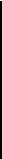 D4 – Root Cause Analysis – 5 Why for Occurrence & Detection
Note:  Add why’s or additional slides as needed
Reference CTS Global 3x5 Why, GF-xyz
D4 – Root Cause Analysis – Reproduction of Failure
Please add details to next slide which explains your efforts and results to reproduce the failure mode.
Evidence that you have found the true root cause is that you can turn on and off a problem. 
Example 1: You change parameter X and you can make dimension Y move outside the tolerance. When you change back parameter X – the dimension Y moves back within specification again.
Example 2: You change a force on a pressing operation and the strength moves outside specification. When the force is changed back, the strength the moves back inside specification again.
D4 – Root Cause Analysis – Verification of Root Cause
D5 – Choose & Implement Corrective Actions
D6 – Effectiveness of Corrective Actions
Confirm the problem is eliminated!
D7 – Prevent Reoccurrence – Systemic 5 Why
Systemic Root Cause Analysis
Please answer the following-
Why did the planning of the business process not predict (e.g. PFMEA/ risk analysis) the problem? 
Why did the business process (process and product development/ validation) not prevent the problem?
Why did the business process (e.g. process control plan/ sensors/ poka yoke) not protect the customer (or next operation)?
Reference CTS Global 3x5 Why, GF-xyz
D7 – Implement Systemic Corrective Actions
D7 – Prevent Reoccurrence – Read Across
Reference CTS Lesson Learned/Read Across, GP-055
D7 – Prevent Reoccurrence – PFMEA Update
Screen shot of PFMEA before
Screen shot of Control Plan before
Screen shot of PFMEA after
Screen shot of Control Plan after
D8 – Congratulate Team
How was the team’s success/lessons shared?:
Has the 8D been stored properly in the CAR database?
Methods you should consider to use to congratulate the team may include the following: 
Closing team meeting 
Management reviews
Individual letters / Newsletters 
Special awards
Congratulating members during work area or facility meetings